EPSO Conference Jersey June 2025
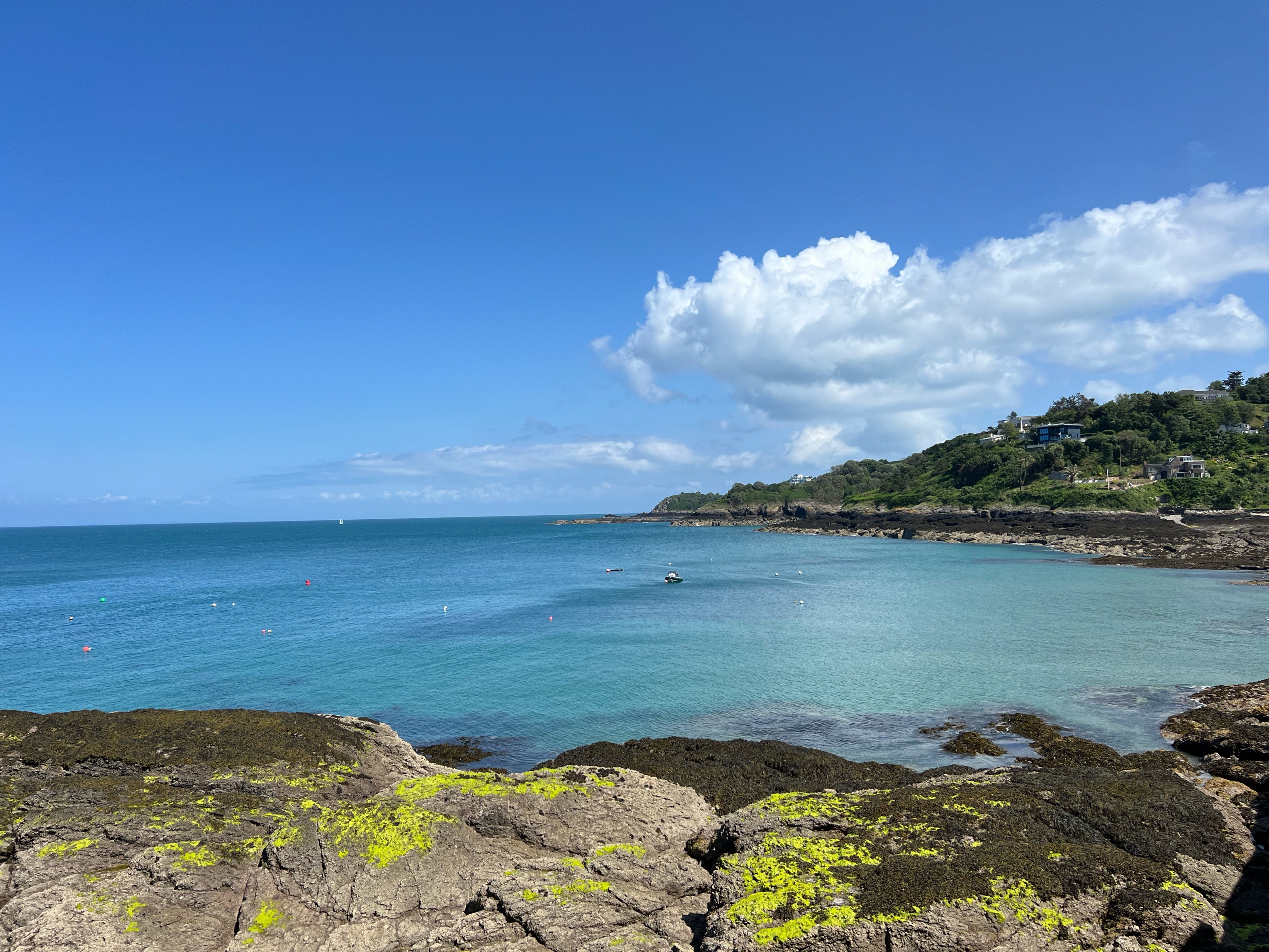 1
Professor Catherine Calderwood University of Strathclyde, Glasgow Consultant Obstetrician Royal Infirmary of EdinburghChief Medical Officer for Scotland 2015-2020Chair: Royal College of Obstetricans and Gynaecologists patient safety committee
X   THE PLACE OF USEFUL LEARNING
2
Real life case scenario
Busy maternity unit, 6800 births/year, UK. 
Emergency assessment and admission unit- sees 1500 pregnant women per month
Early in August – resident doctors change over today- new doctors have no experience in maternity
Hospital has pre planned IT upgrade for this date and next day – this ‘should not affect clinical systems’
New resident doctors have induction therefore senior doctor is covering emergency service with one doctor, not two
3
The reality
All electronic systems do not function for 2 days
No electronic patient notes- ie no information available about patients 
No blood results, scan results, previous correspondence
No ability to order investigations 
New doctors are introduced to this scenario
4
Pregnant woman comes to harm
Who should be called to account?
What should be investigated?
Who is at fault?
5
Dr Bawa-Garba case in England in 2011
6 year old boy dies from sepsis
Some clinical errors were found in their practice 
Trainee paediatrician Dr Bawa-Garba and 2 nurses were charged with gross negligence manslaughter. 
Given 2 year suspended prison sentence and struck off medical register permanently
Outcry from medical profession and in 2018 she was re instated after lengthy legal battle
6
The reality
Dr was on her first acute shift after 6 months maternity leave
There were 2 colleagues absent, she was covering their work
6 wards in total, over 4 floors
Hospital laboratory IT failure - blood results were not available or delayed
The doctor was open and honest about her errors and what she could have done better
Subsequently over 70 actions were taken by the hospital to improve management of sick children
7